Природний заповідник
«Медобори»
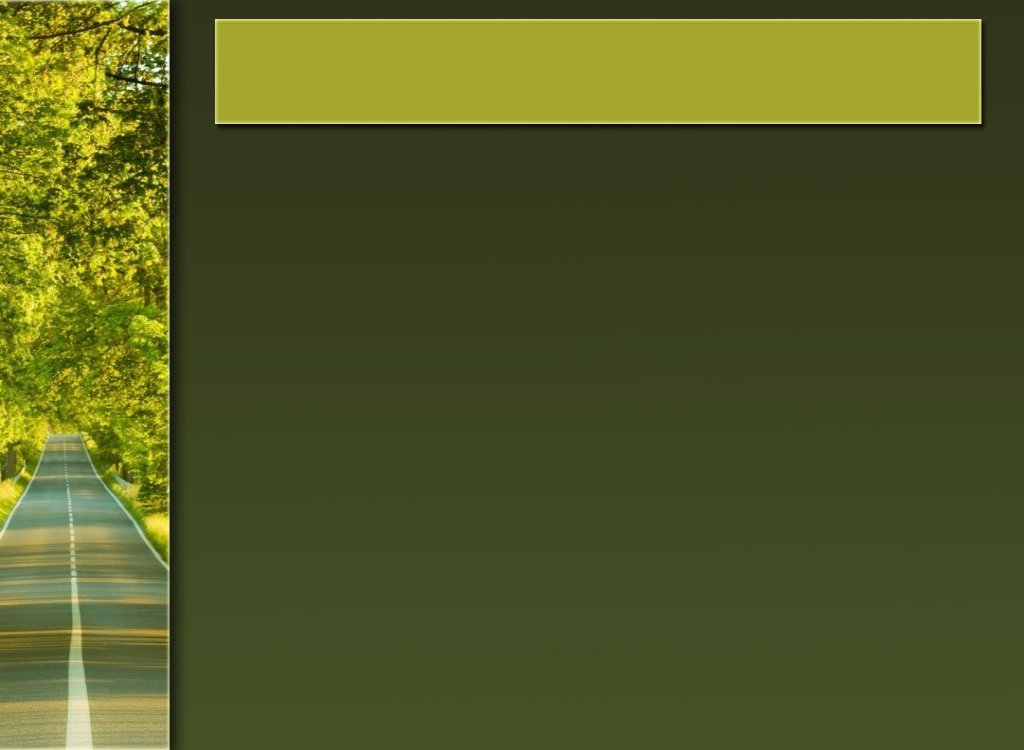 «Медобори» - природоохоронна територія в Тернопільській області
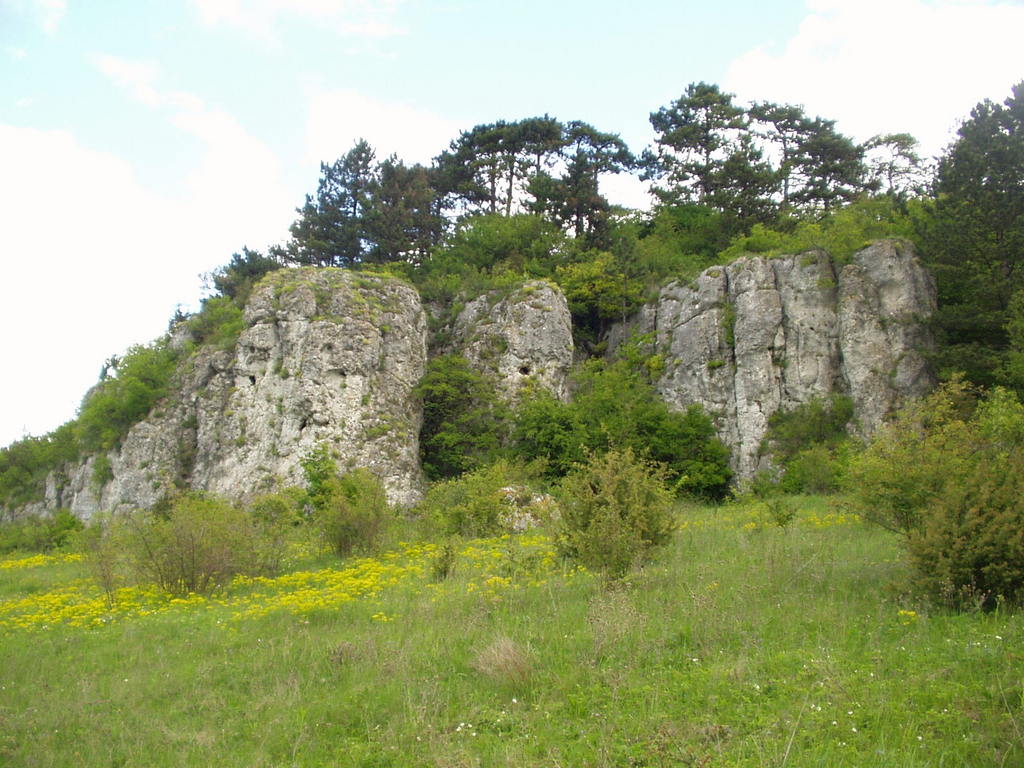 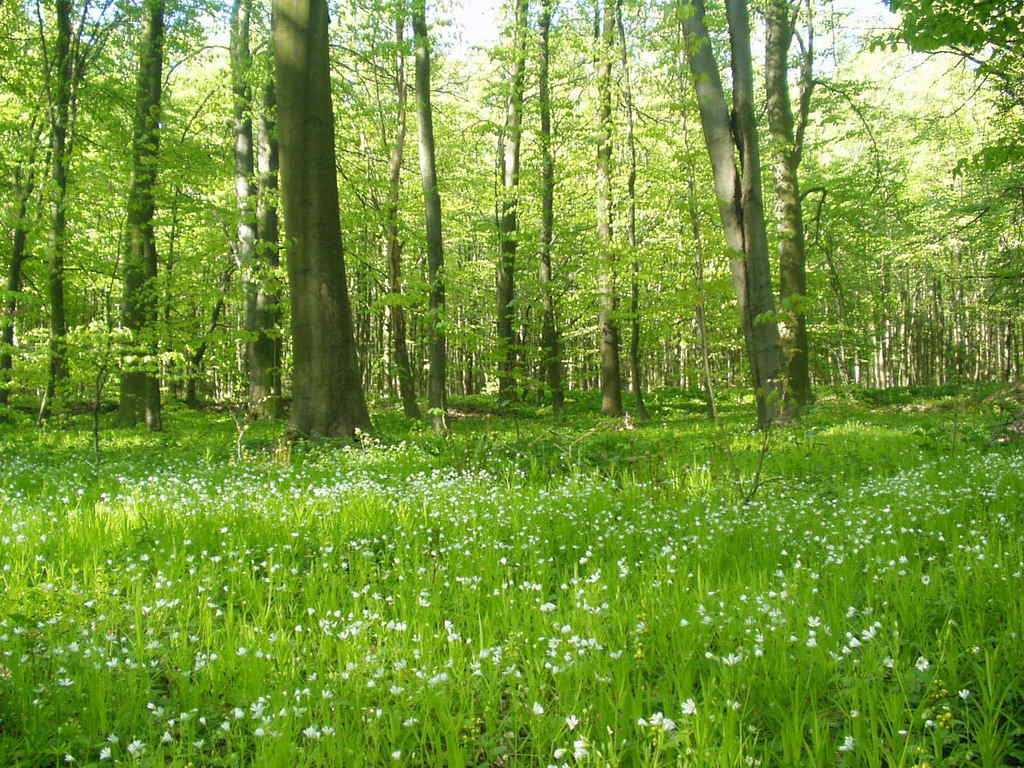 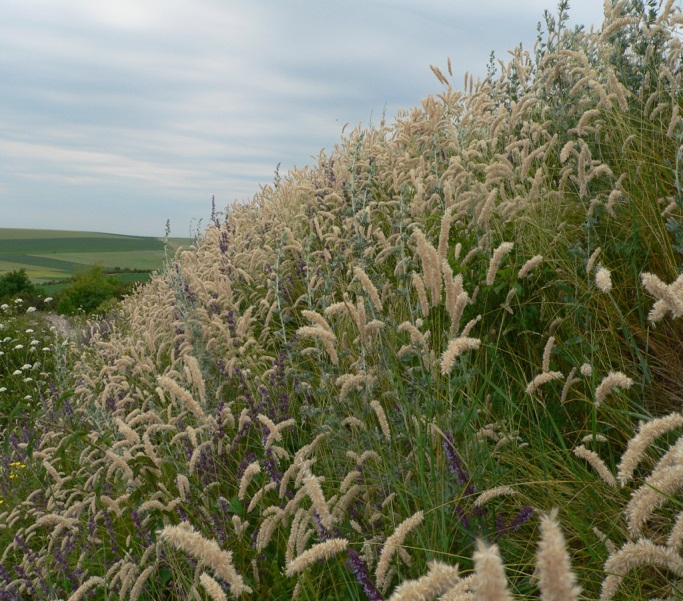 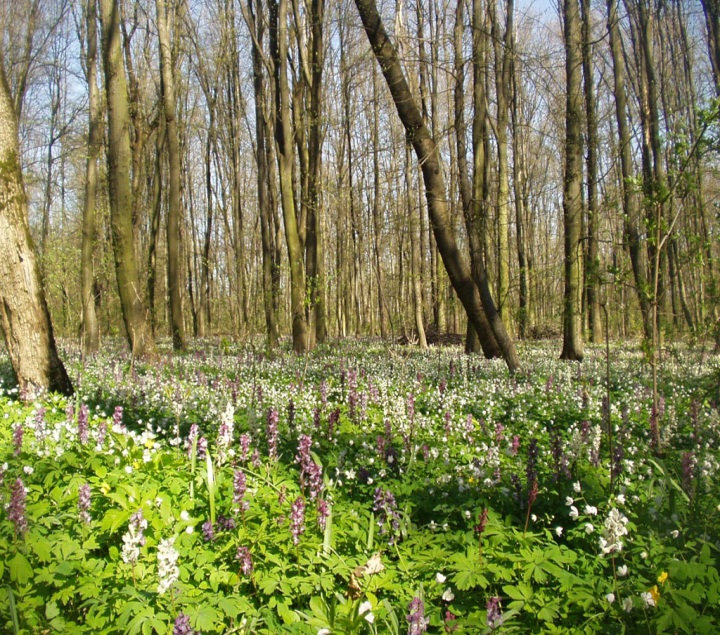 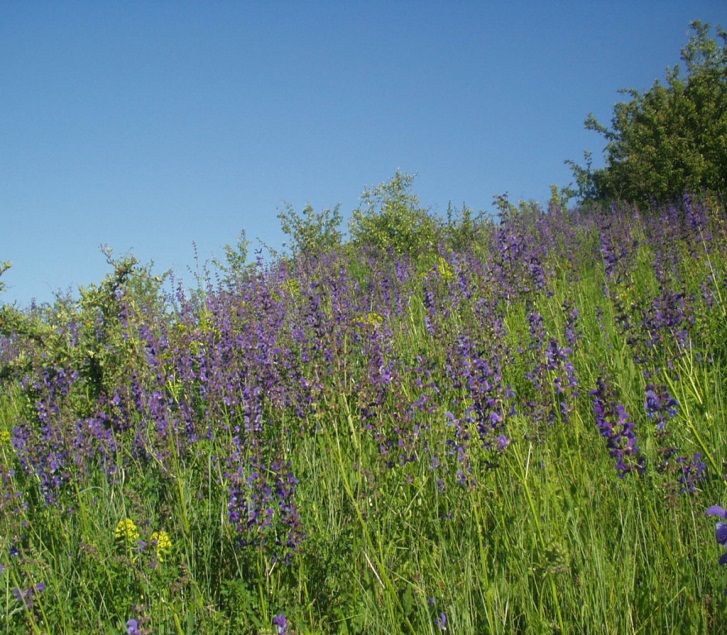 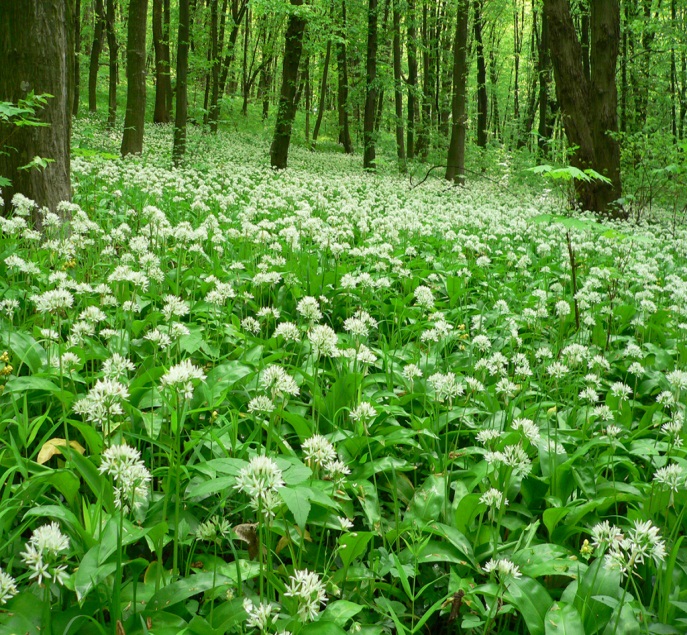 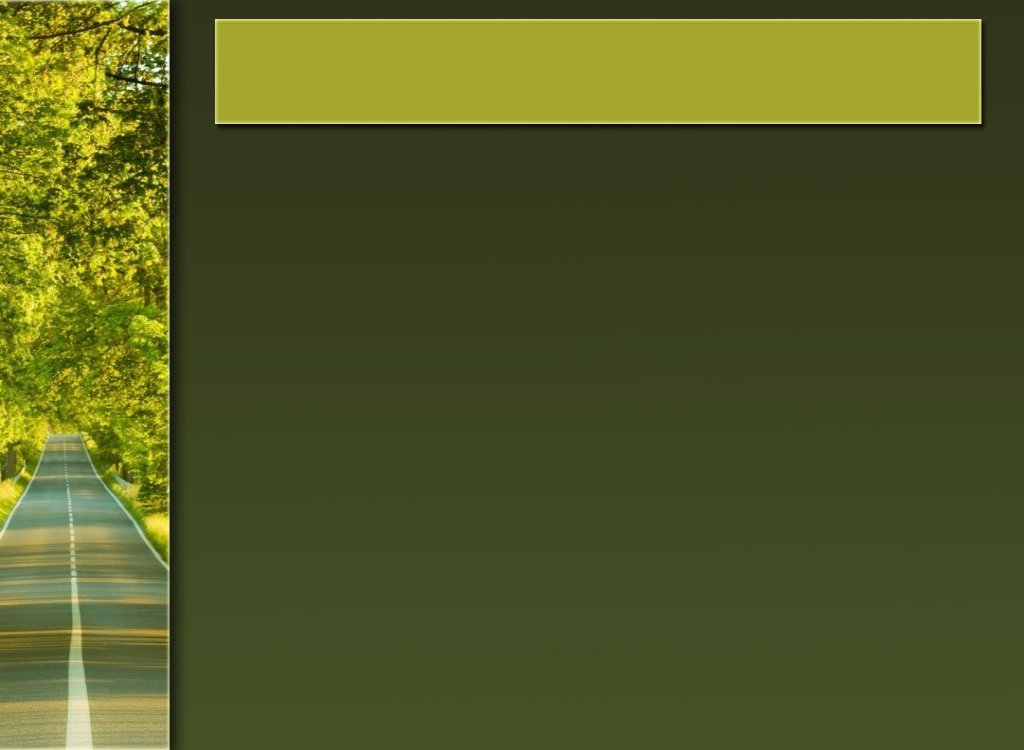 Був створений у 1990 році
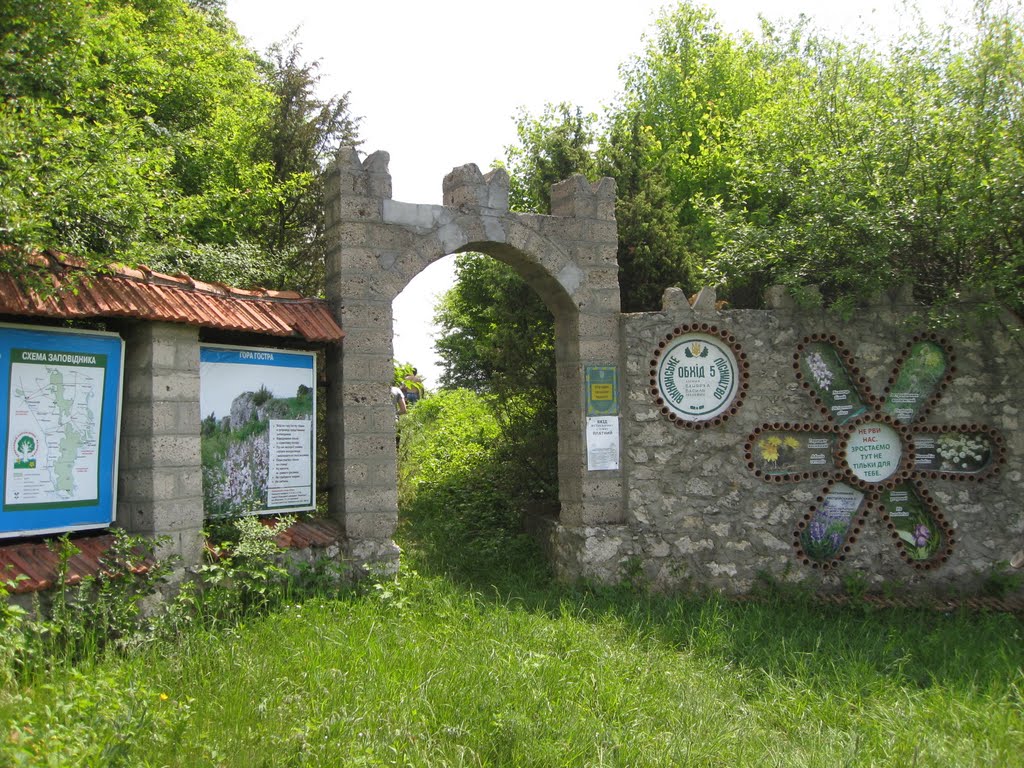 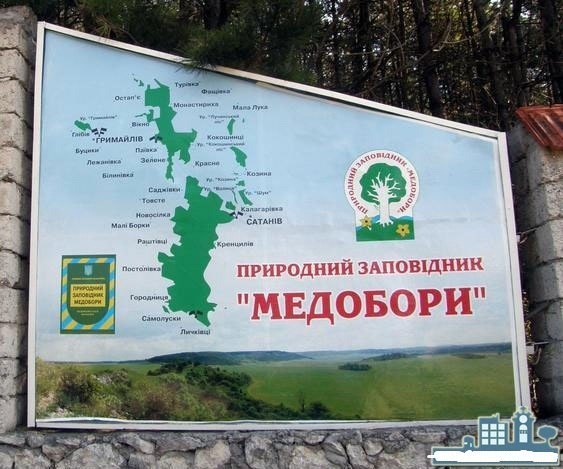 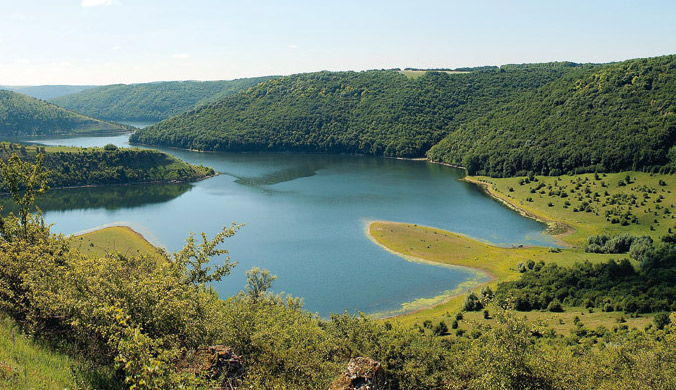 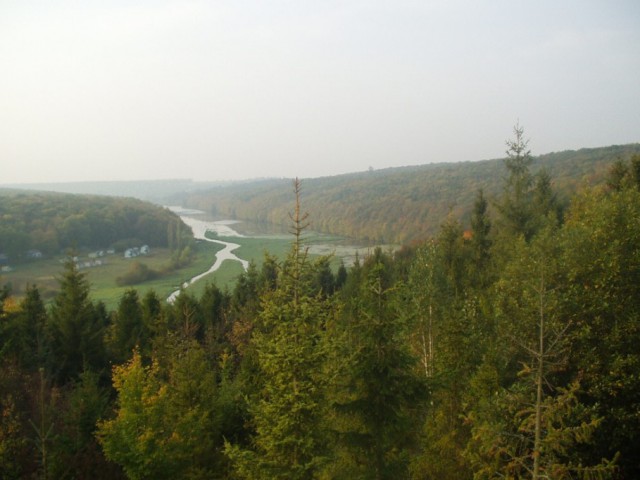 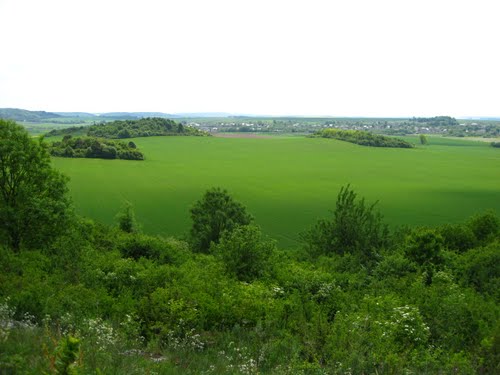 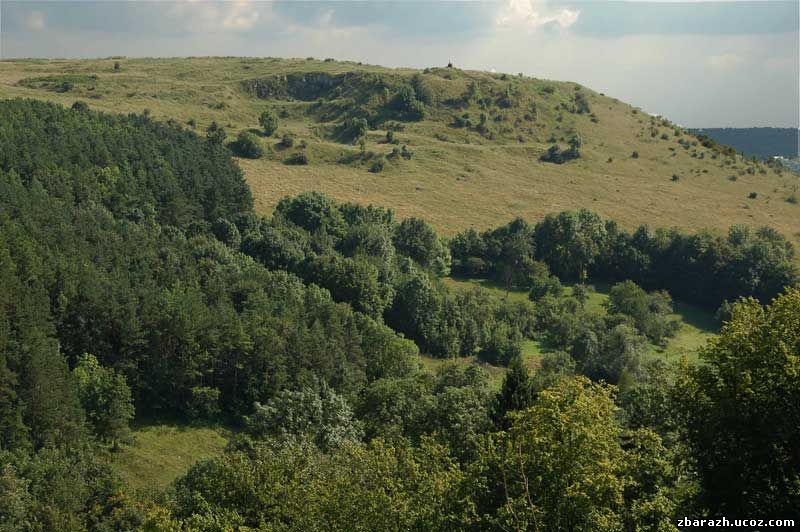 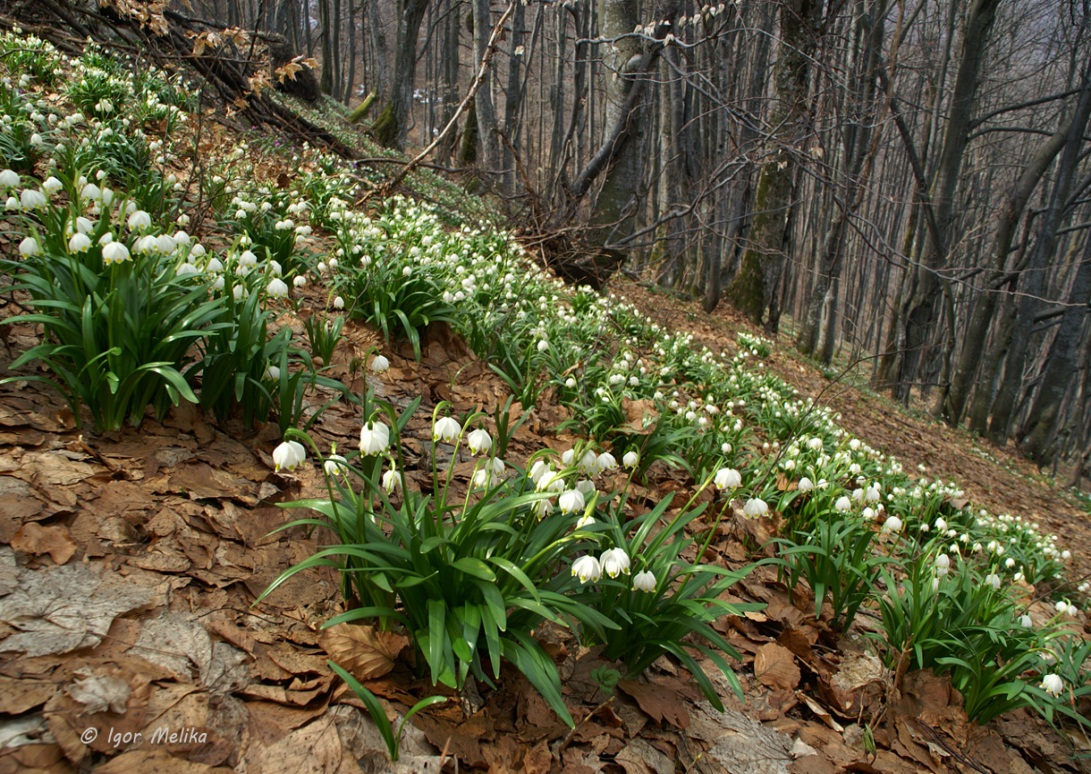 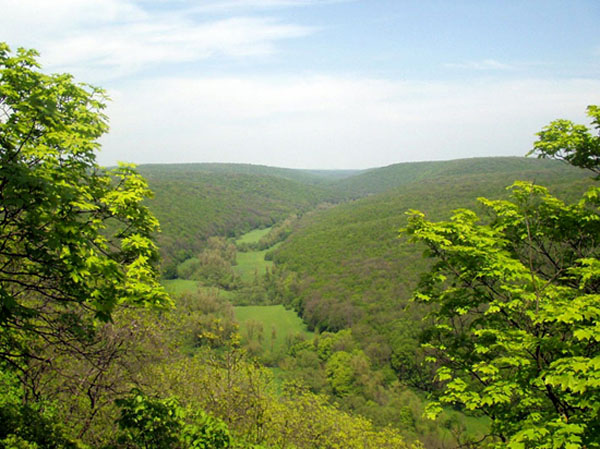 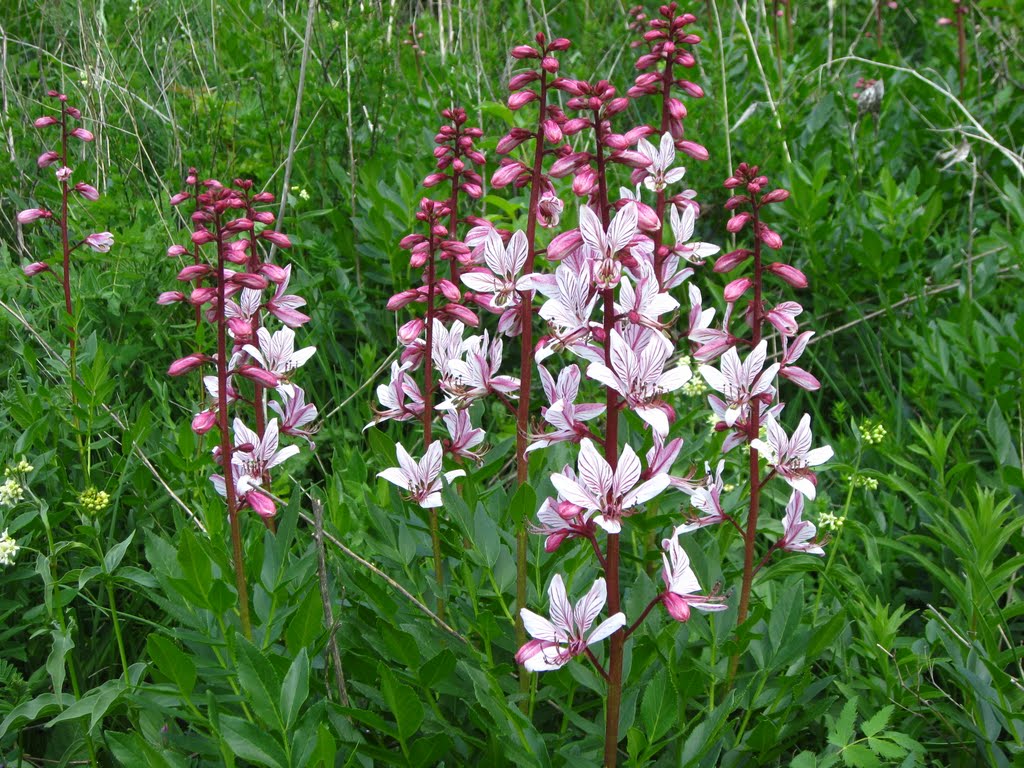 Товтровий кряж
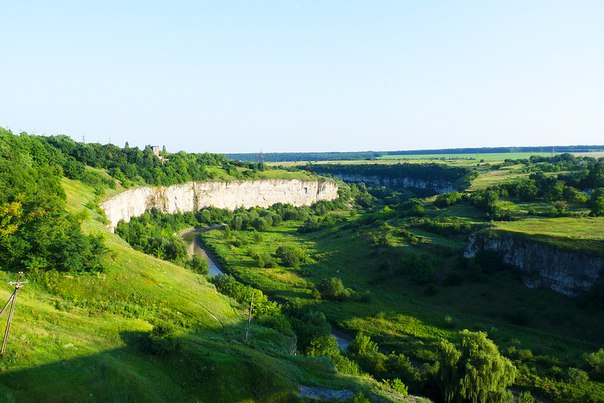 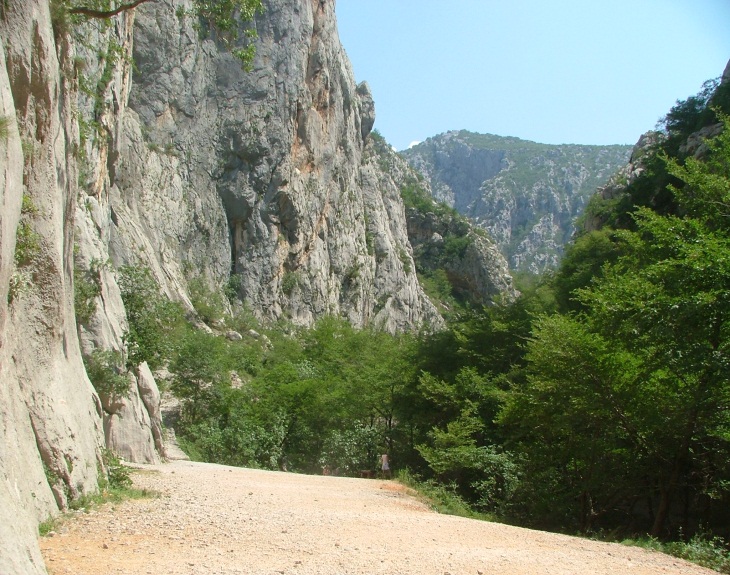 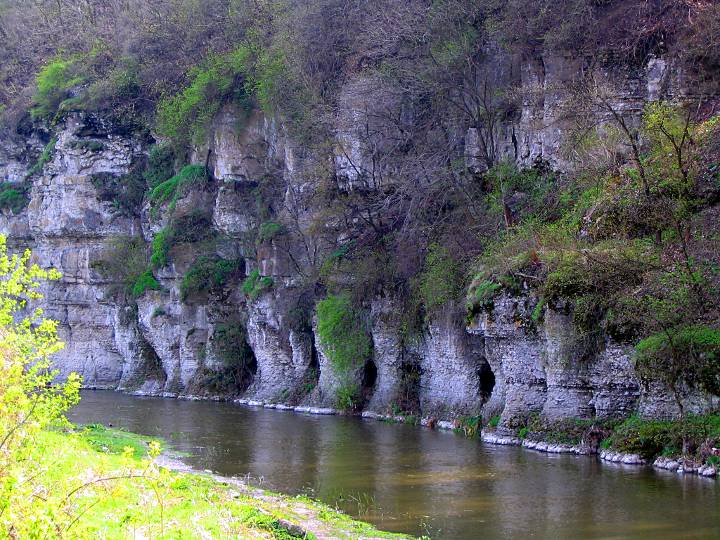 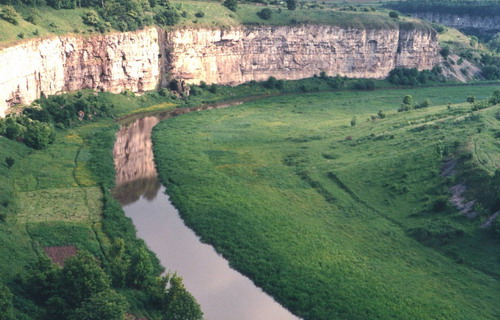 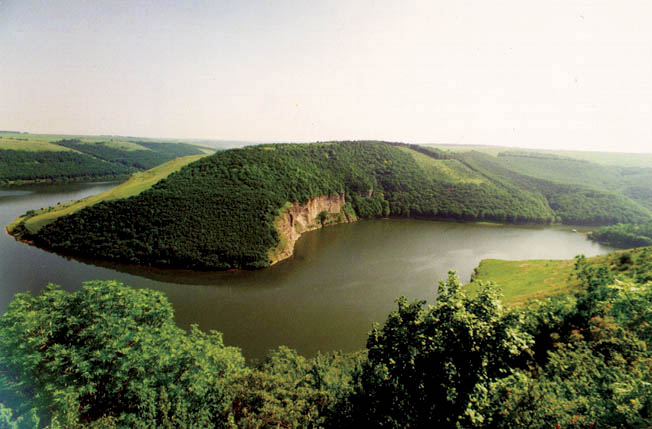 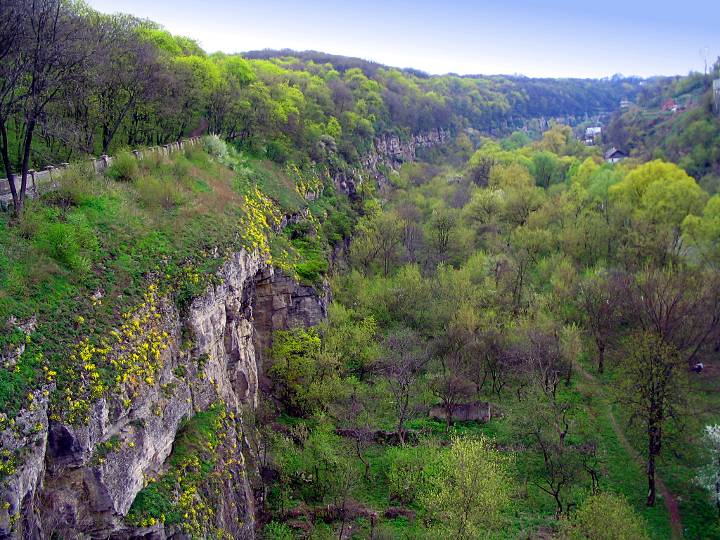 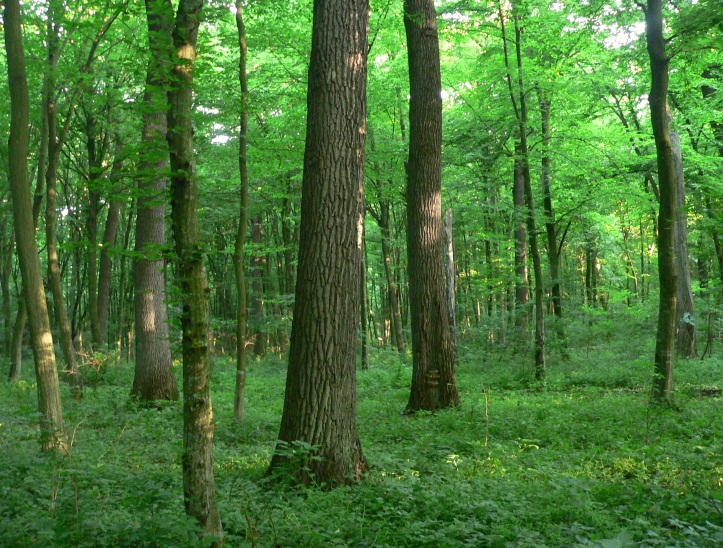 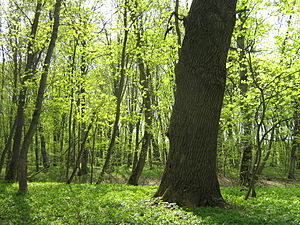 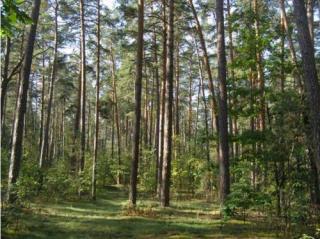 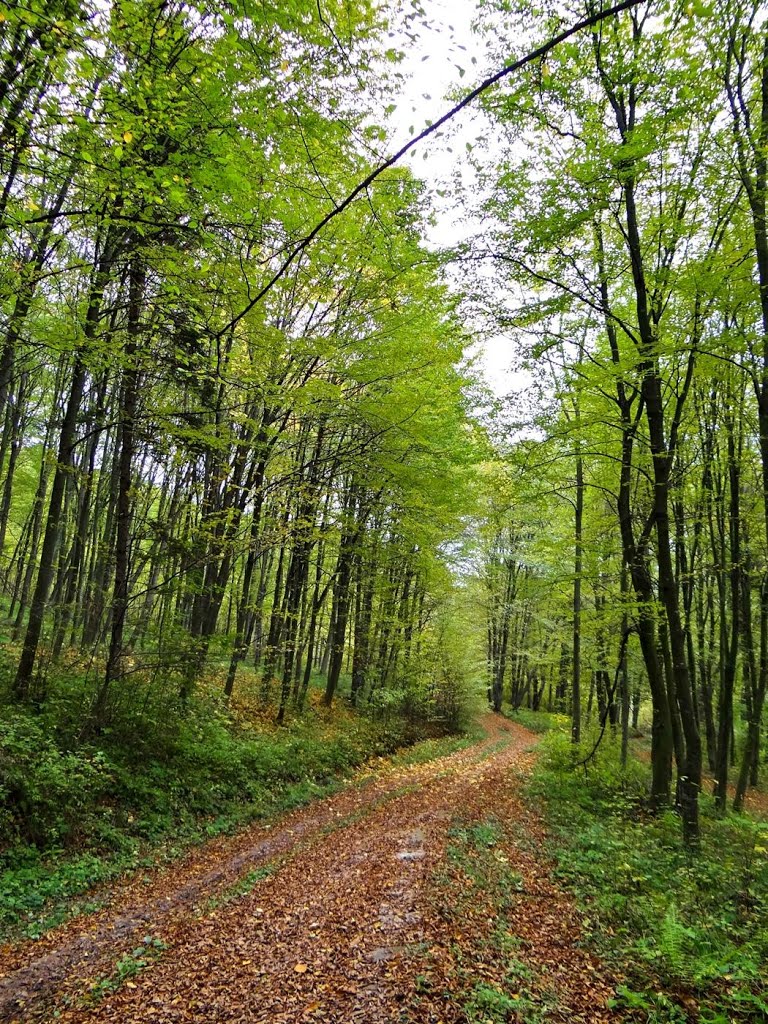 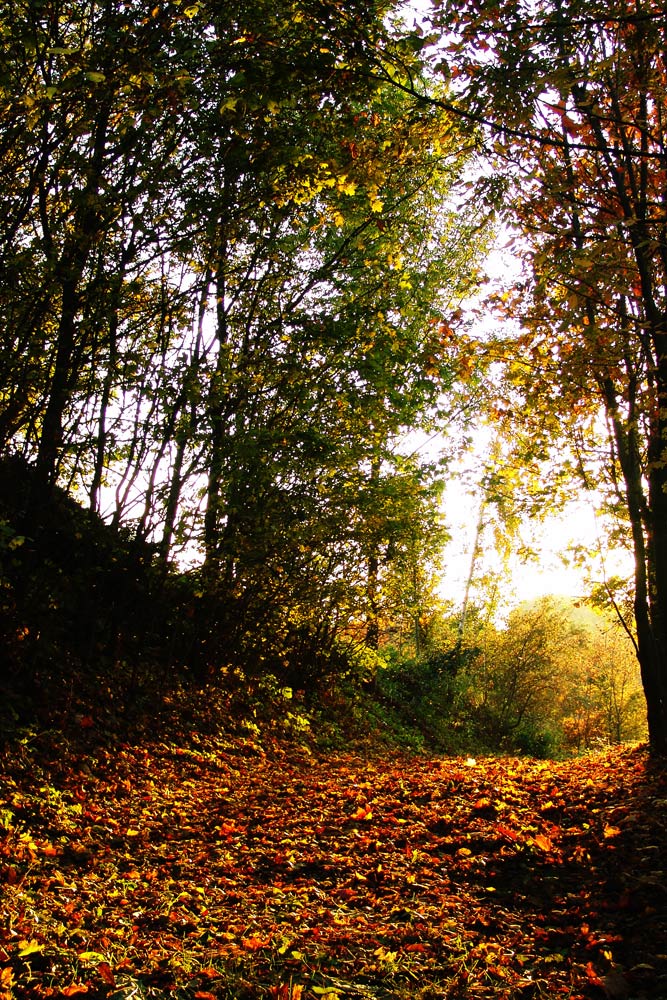 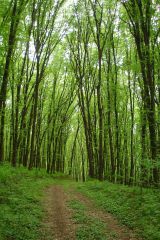 Крокус Гейфелів
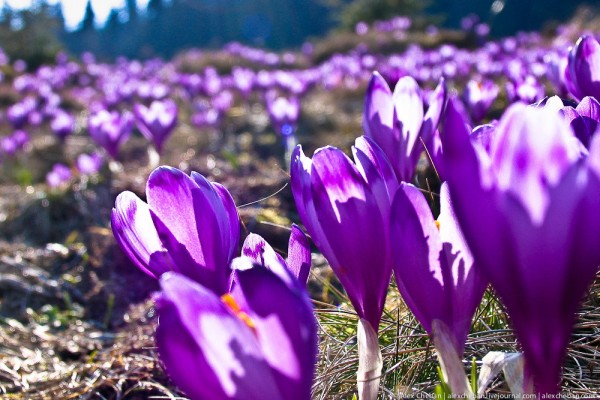 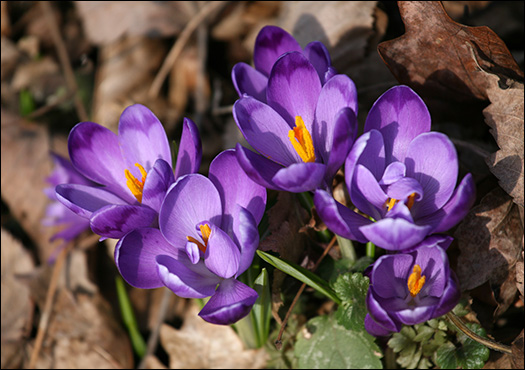 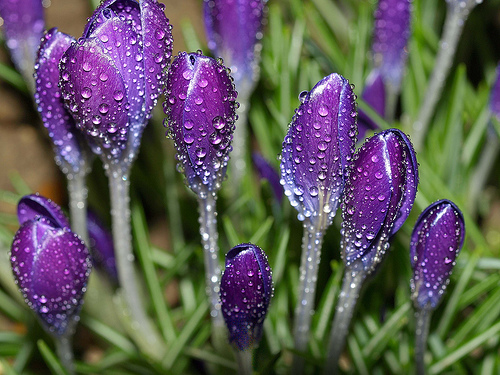 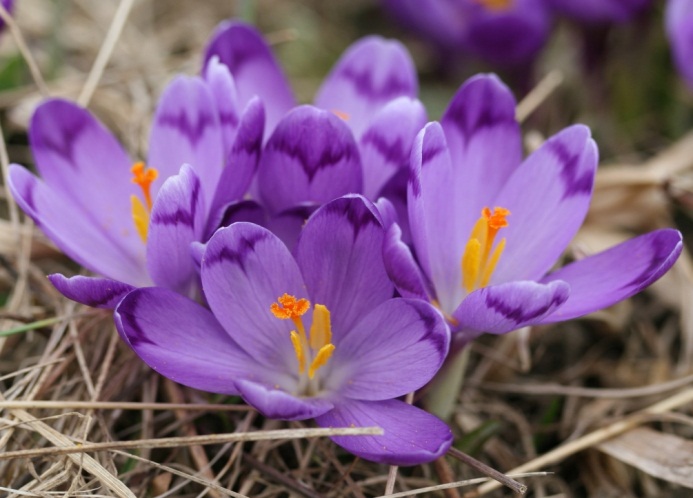 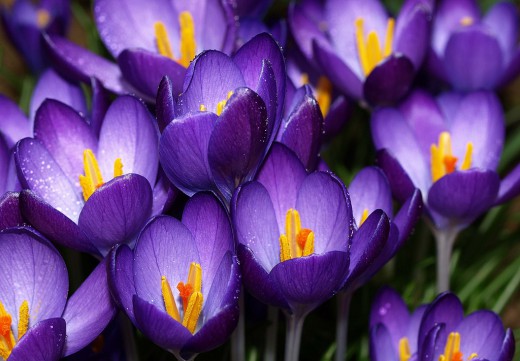 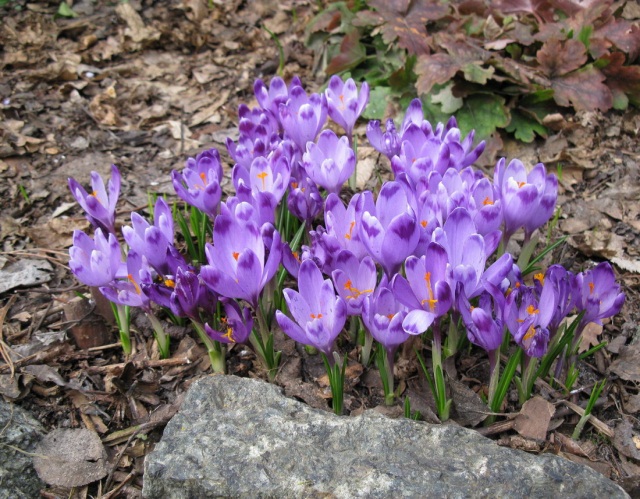 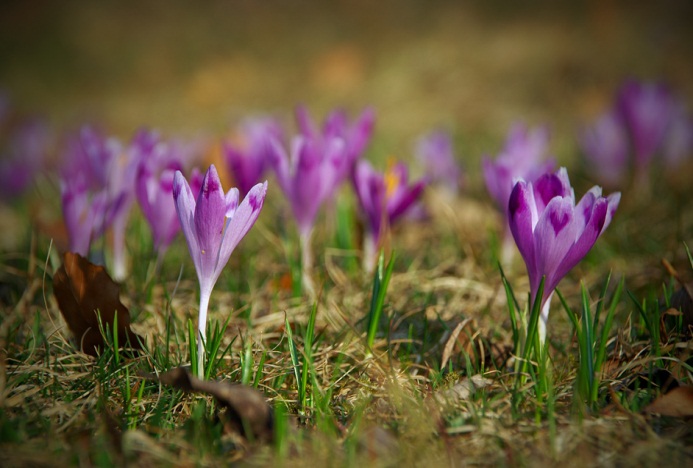 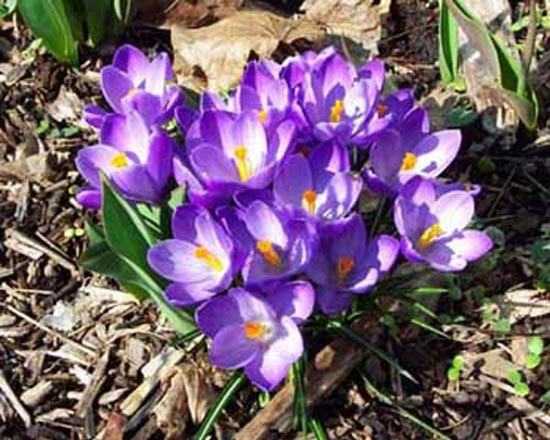 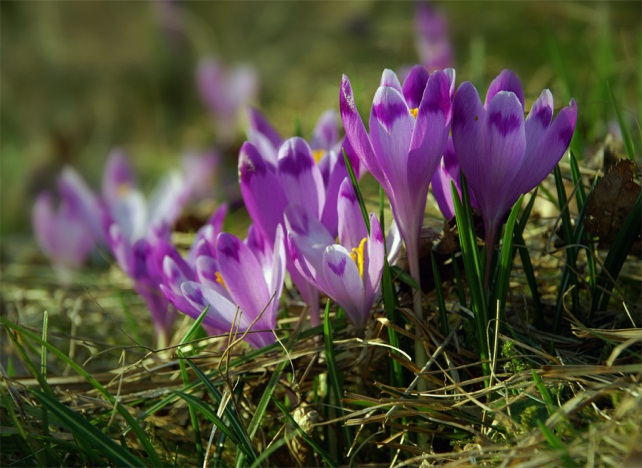 Ясенець білий
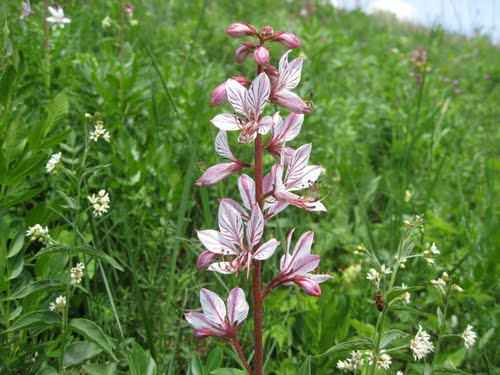 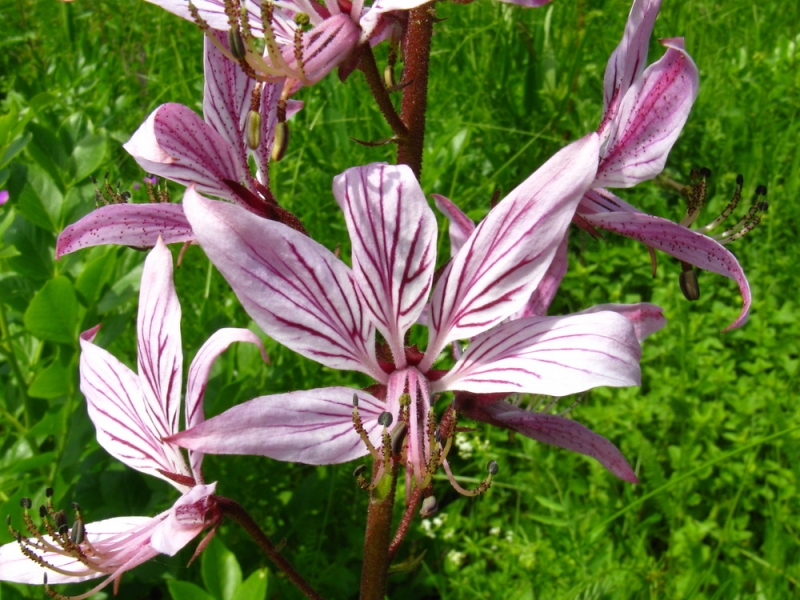 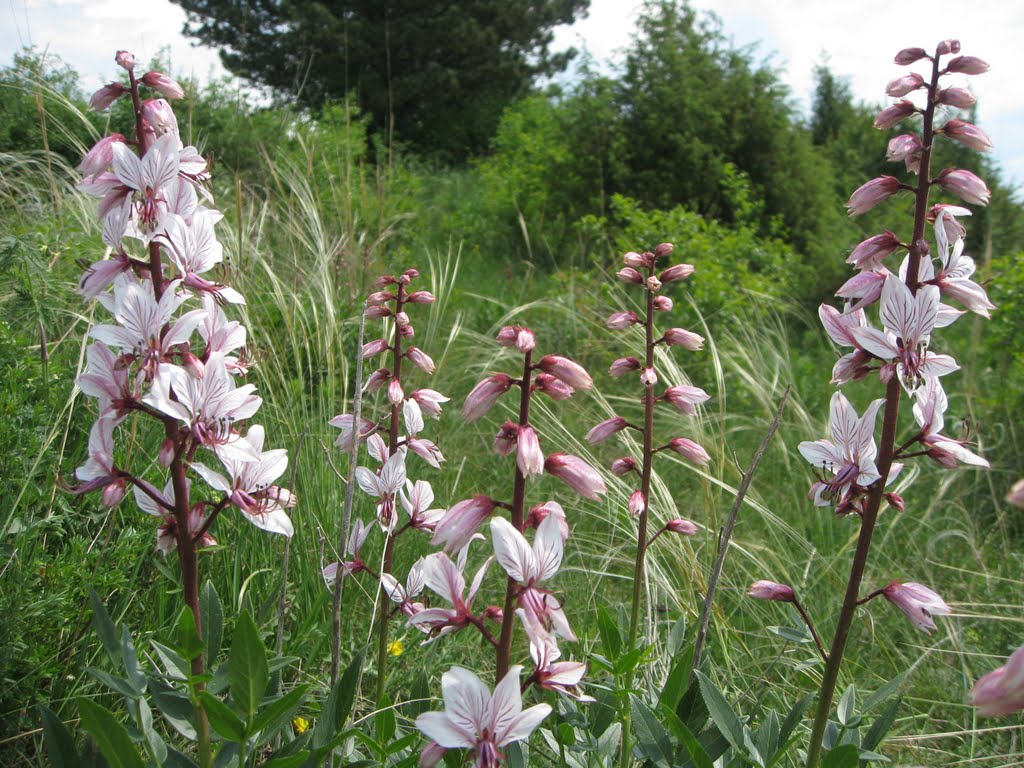 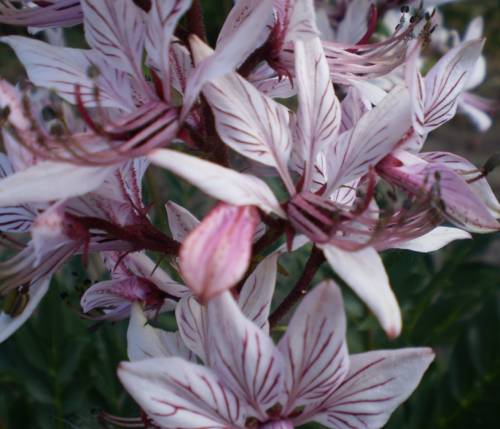 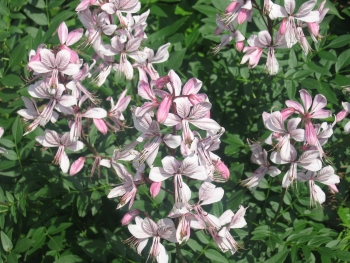 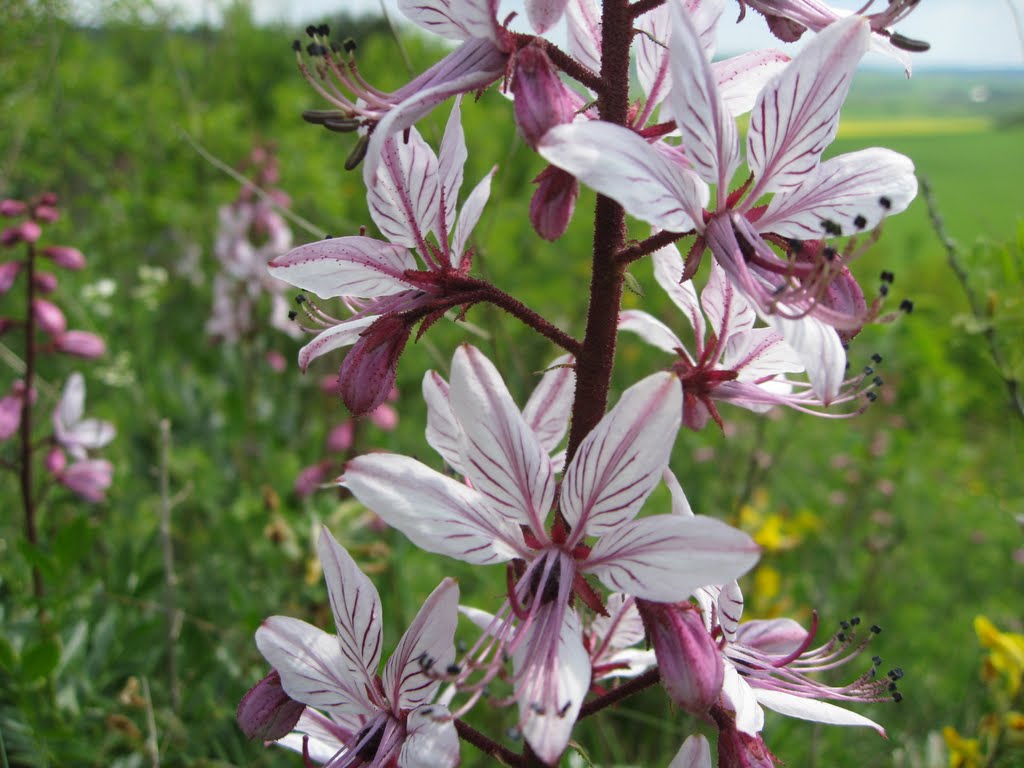 Шиверекія подільська
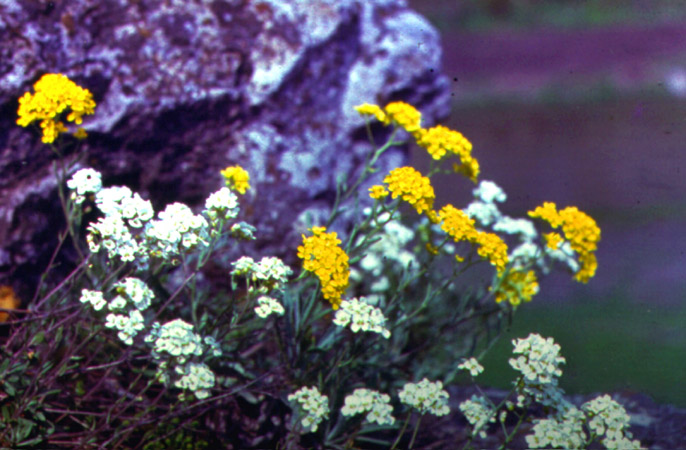 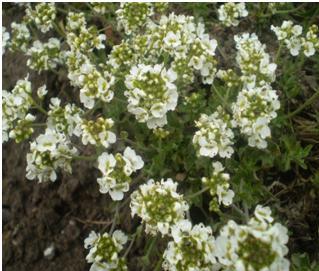 Змієголовник австрійський
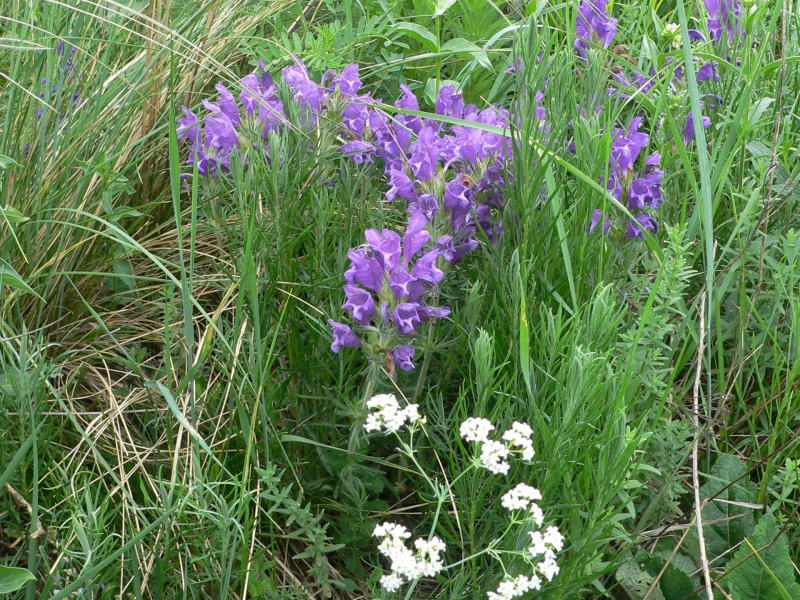 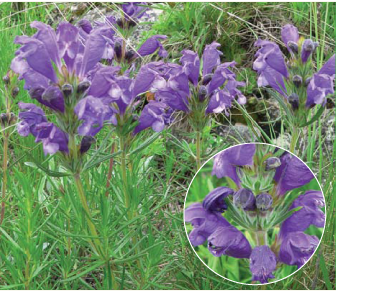 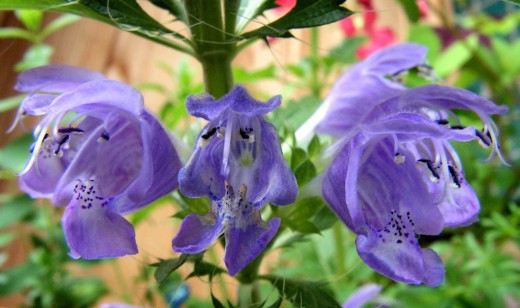 Сон великий
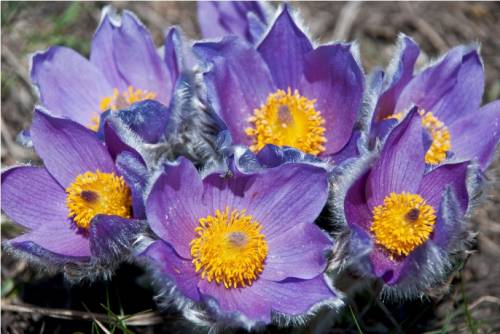 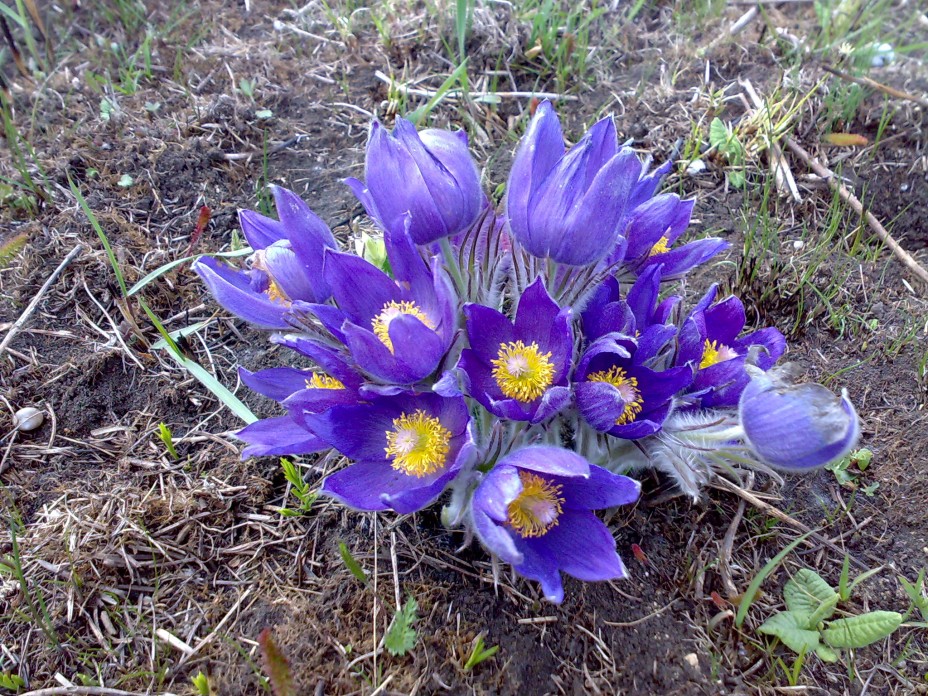 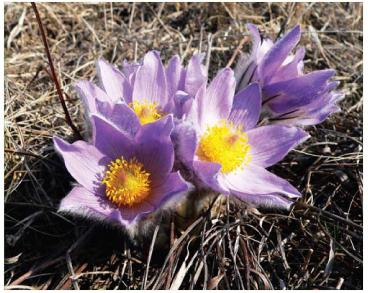 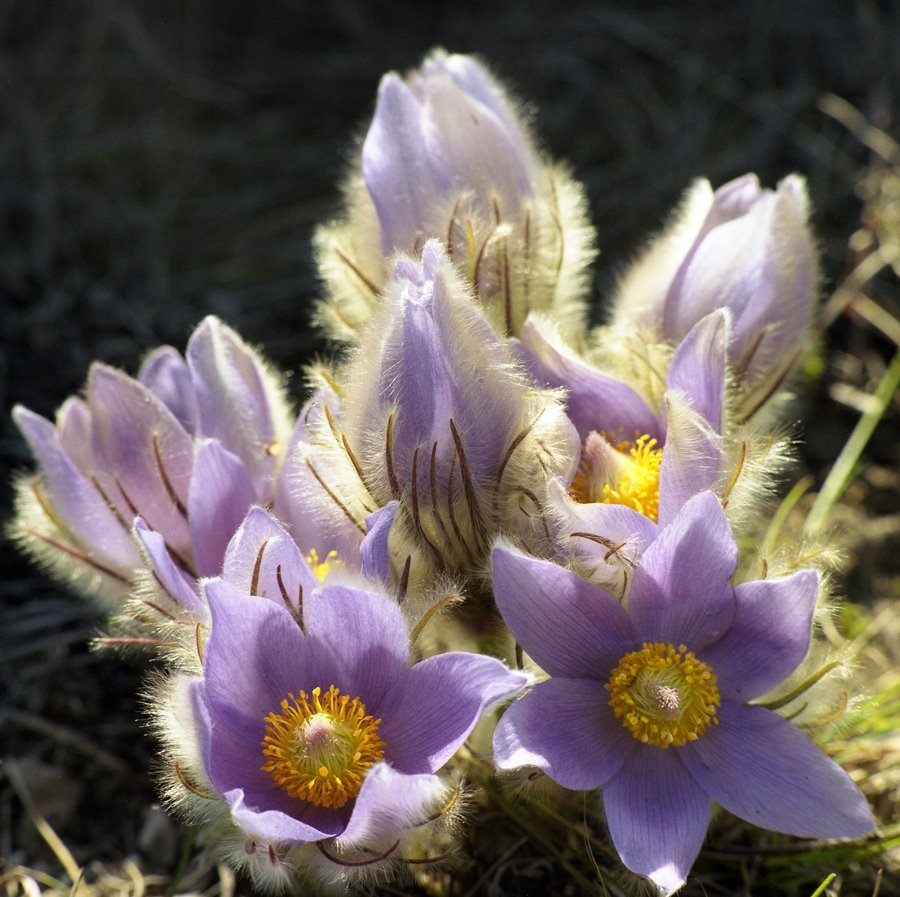 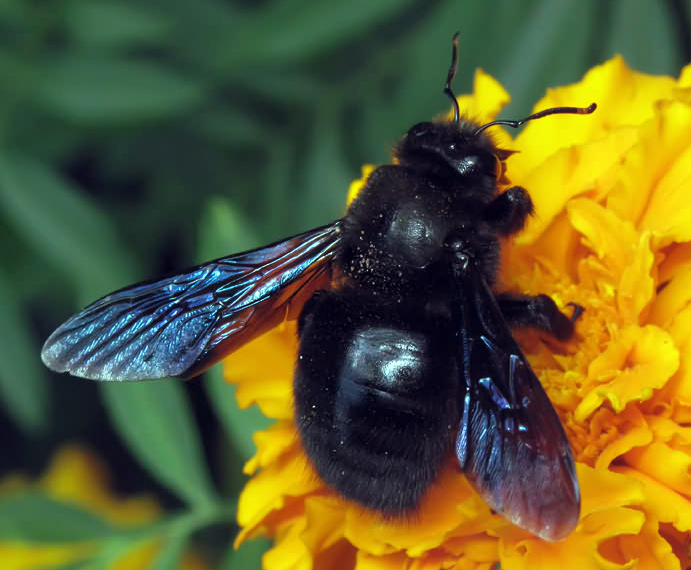 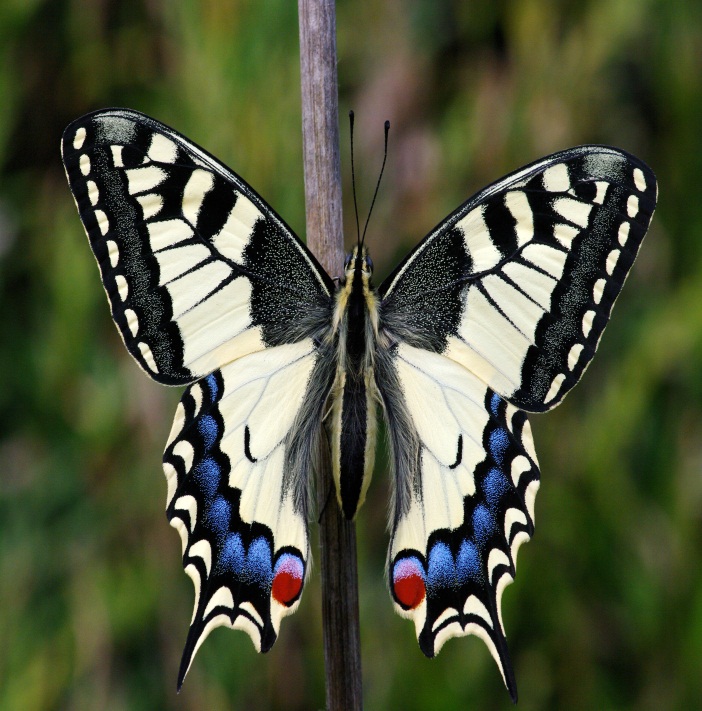 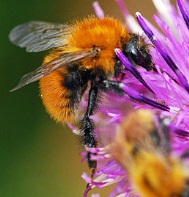 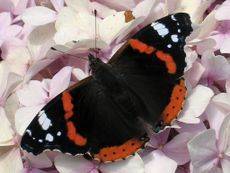 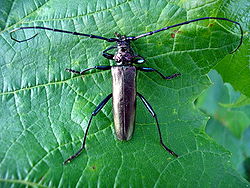 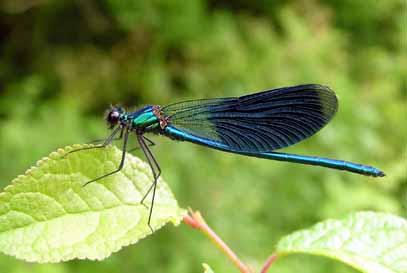